Patogénesis infecciones virales
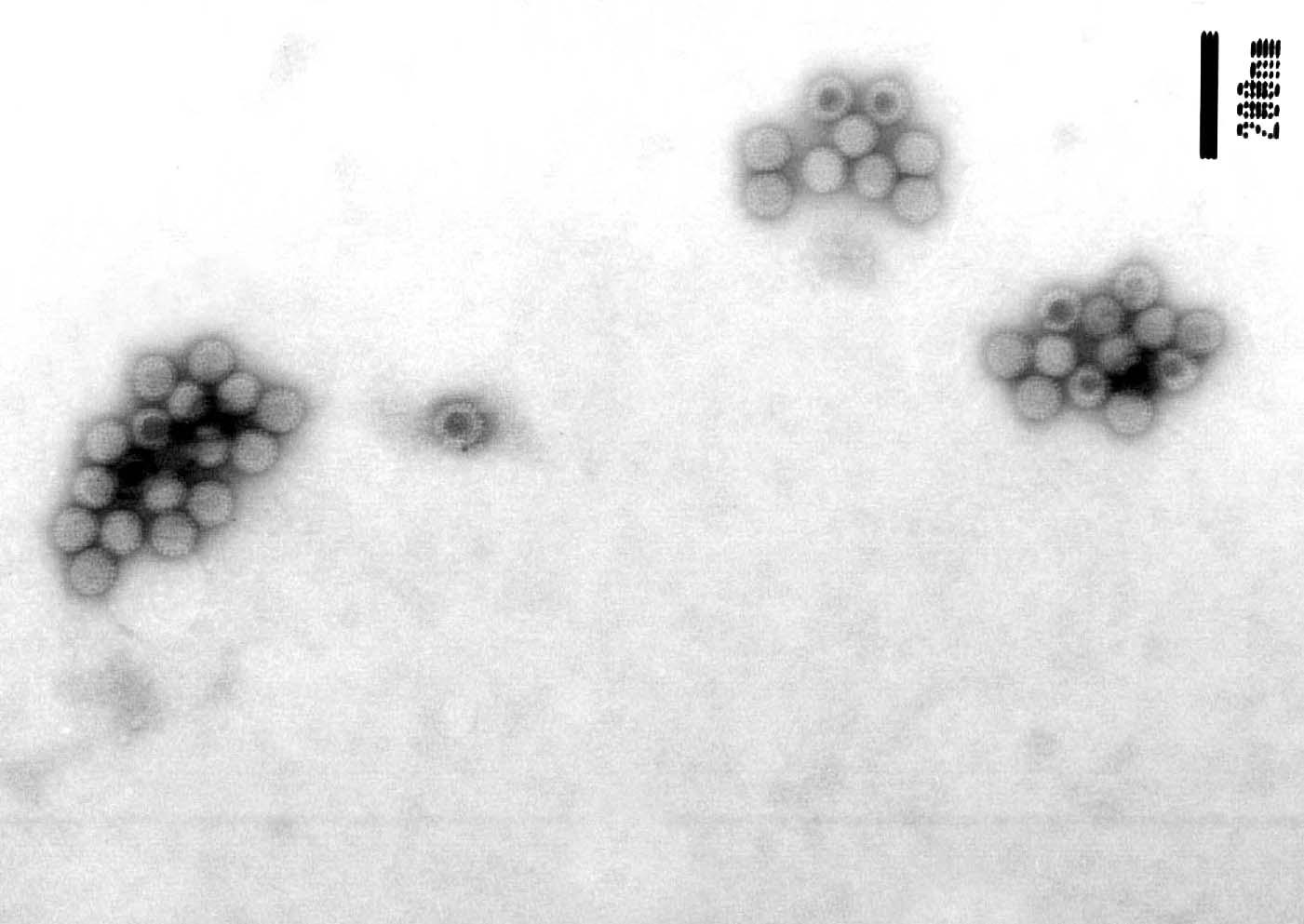 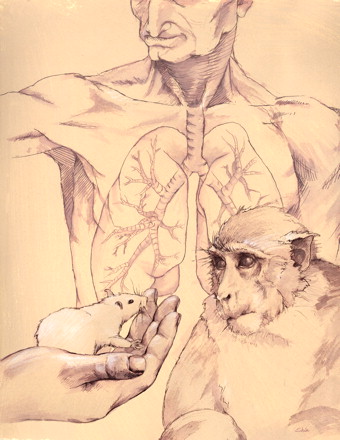 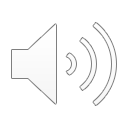 ¿Qué efectos puede producir la infección viral en la célula?
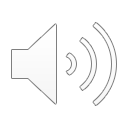 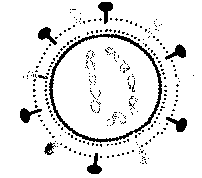 NECROSIS
Los virus producen la muerte celular al apoderarse de la maquinaria de transcripción y traducción así como al alterar la integridad de la membrana celular

Interrupción de las vías del metabolismo proteico
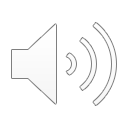 Reducción  en la transcripción del ARNm celularInserción de proteínas virales en la membrana de la célula infectadaAlteración de la permeabilidadAcumulación de proteínas citotóxicas en la célulaAlteración de la homeostasis celular y daño celular irreversible por acumulación del Ca intracelular
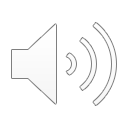 La infección viral en la célula puede producir un efecto citopáticoAcumulación de antígenos virales y formación de cuerpos de inclusión
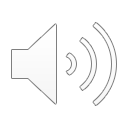 Fusión de membranas y formación de sincicios celulares
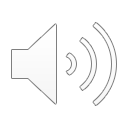 Fusión de membranas y formación de sincicios celulares
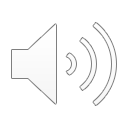 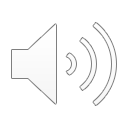 Cuerpos de inclusión
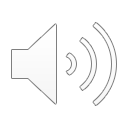 APOPTOSISMuerte celular programada.Esta muerte puede ser producida por el virus, suprimida por el virus o desencadenada por el huésped como mecanismo de defensa.
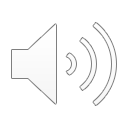 Apoptosis
Esta célula pulmonar cancerosa está experimentando apoptosis.
 La formación del «ataúd» de microtúbulos (rojo) y la fragmentación del núcleo (azul) son dos rasgos característicos de este tipo de muerte celular

Investigación y Ciencia, Oropesa y col. Vida tras la muerte celular  N 462 2015
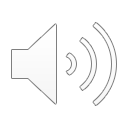 Video célula en apoptosis.
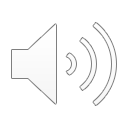 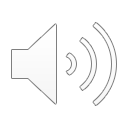 La existencia de rutas patogénicas comunes a nivel celular caracteriza diferentes modelos de infección. En el modelo de infección viral productiva se generan partículas virales completas: Algunos agentes virales llevan a cabo en la célula huésped un ciclo viral completo, expresando tanto los genes que codifican para  las proteínas virales reguladoras como así también aquellos que lo hacen para las proteínas virales estructurales  (proteínas de la cápside, del core, de la envoltura).
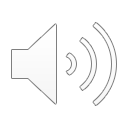 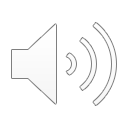 En el modelo de infección viral no productiva se expresan sólo algunas proteínas: 




En este tipo de infección el agente no realiza un ciclo replicativo completo, y expresa sólo los genes que codifican para  las proteínas que regulan y mantienen  su persistencia como ácido nucleico
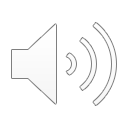 Clasificación de las infecciones virales según su evolución en el tiempo
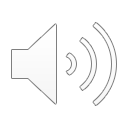 Tiempo
Tiempo
La evolución del parasitismo celular puede ser limitada o prolongarse durante un período de tiempo
En las infecciones agudas el virus establece un parasitismo breve:
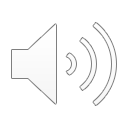 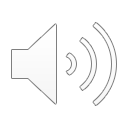 Tiempo
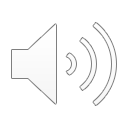 EN RABIA
https://upload.wikimedia.org/wikipedia/commons/7/7f/Real-time-Imaging-of-Rabies-Virus-Entry-into-Living-Vero-cells-srep11753-s6.ogv
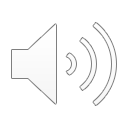 2.  En las infecciones persistentes el virus establece un parasitismo prolongado:
Limitan su capacidad lítica evitando producir la muerte celular
Los arenavirus infectan persistentemente a los roedores y luego se transmiten a su progenie infectando a las células germinales
El virus Herpes simplex se mantiene produciendo una infección no productiva
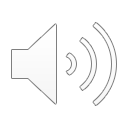 Evasión del sistema inmuneAlgunos virus infectan al feto tempranamente e inducen la tolerancia inmunológica: VHB, CMV y rubéolaEl sistema nervioso central  (barrera hematoencefálica y poca expresión de CMH ; herpes y polioma) y los epitelios (tejidos no vascularizados, HPV) son excelentes escondites.Infección de las células del sistema inmune.(VIH)
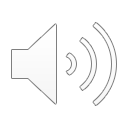 2.1  Las infecciones latentes son aquellas en las que  parasitismo prolongado puede tener episodios agudos de reactivación
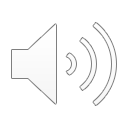 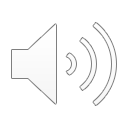 Tiempo
https://upload.wikimedia.org/wikipedia/commons/4/44/Herpes-Simplex-Virus-Dances-with-Amyloid-Precursor-Protein-while-Exiting-the-Cell-pone.0017966.s011.ogv
Cheng SB, Ferland P, Webster P, Bearer EL.
Herpes simplex virus dances with amyloid precursor protein while exiting the cell. PLoS One. 2011 Mar 31;6(3):e17966. doi: 10.1371/journal.pone.0017966.
 
 El herpes simple tipo 1 (HSV1) se replica en las células epiteliales y en segundo lugar entra en los procesos neuronales sensoriales locales, viajando de modo retrógrado al núcleo neuronal para entrar en la latencia.
 Al despertar las partículas virales recién sintetizadas viajan de modo anterogrado de nuevo a las células epiteliales del labio, causando el herpes labial recurrente.
 HSV1 co-purifica con proteína precursora de amiloide (APP), una glicoproteína transmembrana celular y receptor para maquinaria de transporte anterogrado.
Aquí se observa una secuencia de video en donde la APP(rojo) se “danza” con las partículas virales de HSV1 verde
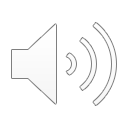 2.2. En las infecciones crónicas la presencia de partículas virales es constante y demostrable:
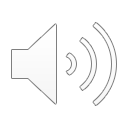 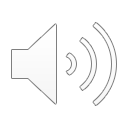 Tiempo
Infección por HIV con una partícula viral marcada
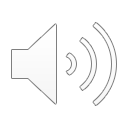 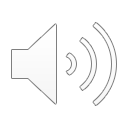 Video animación virtual de la infección por HIV, y sitios de acción antiviral
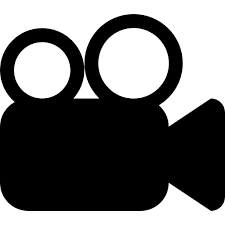 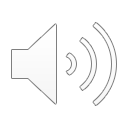 Gracias por su atención
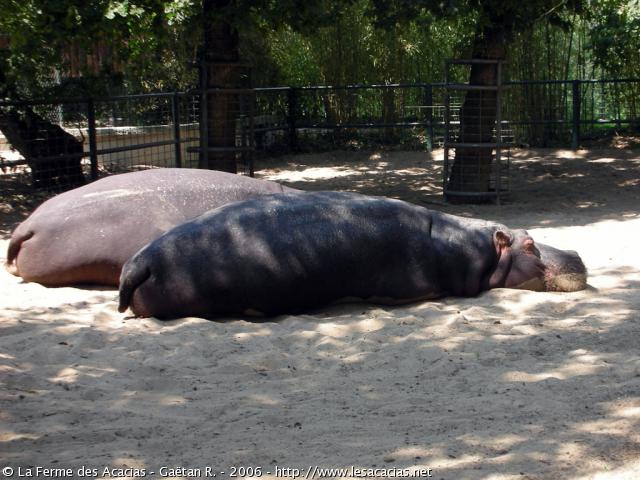 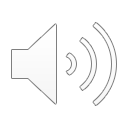